Figure 7. Distribution of ipsilateral PStF onset latencies for twin-pulse stimulation at 120 μA. Shown are a proximal ...
Cereb Cortex, Volume 26, Issue 7, July 2016, Pages 3036–3051, https://doi.org/10.1093/cercor/bhv122
The content of this slide may be subject to copyright: please see the slide notes for details.
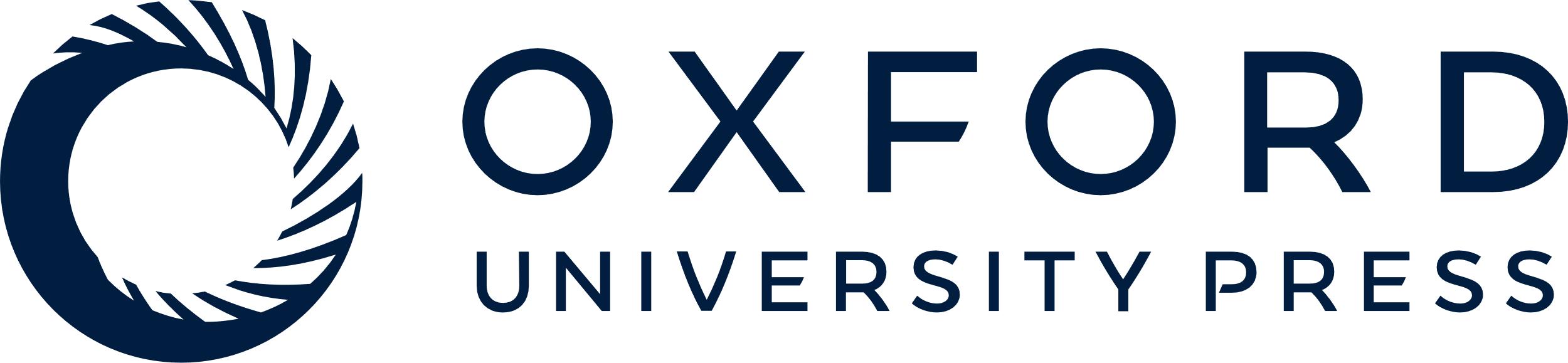 [Speaker Notes: Figure 7. Distribution of ipsilateral PStF onset latencies for twin-pulse stimulation at 120 μA. Shown are a proximal muscle group (knee), a distal muscle group (intrinsic foot), and all muscles (hip, knee, ankle, digit, and intrinsic foot) combined for Monkeys L and M. Individual stimuli comprising the twin pulse were separated by 3 ms and repeated at a frequency of 5 Hz. The mean, median, percent of latencies longer than 20 ms, and range for each muscle group are also given.


Unless provided in the caption above, the following copyright applies to the content of this slide: Published by Oxford University Press 2015. This work is written by (a) US Government employee(s) and is in the public domain in the US.]